Ethics and Employee Right and Discipline
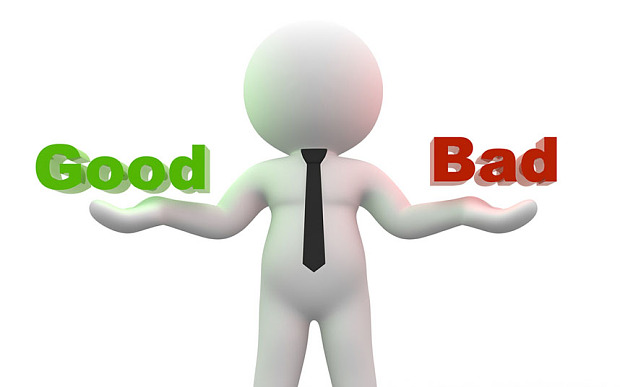 Annisa Puspita sari (2014021017)
Christy Agung (2012031017)
Learning Objective
Explain what is meant by ethical behavior at work.
 Discuss important factors that shape ethical behavior at work.
Describe at least four specifik ways in which HR management can influence ethical behavior at work.
Employ fair disciplinary.
List at least four important factors in managing dismissals effectively.
Ethics and Fair Treatment at Work
The Wall Street Journal Workplace-Ethics Quiz
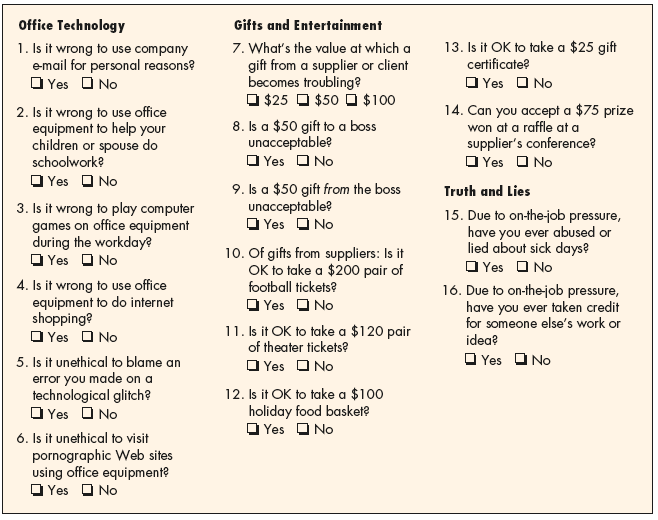 © 2005 Prentice Hall Inc. All rights reserved.
14–4
Source: Wall Street Journal, October 21, 1999, pp. B1–B4; Ethics Officer Association, Belmont, MA; Ethics Leadership Group, Wilmette, IL; surveys sampled a cross-section of workers at large companies and nationwide.
Figure 14–1
What Is Ethics?
Etika adalah  sebuah keputusan yang kita lakukan berdasarkan moral.

Kalau kita melakukan sesuatu tidak bermoral kita akan merasa malu dan penuh sesal karena kita sudah melakukan nilai yang tidak beretika.
Ethics and the Law
Hukum bukan pedoman terbaik didalam etika.
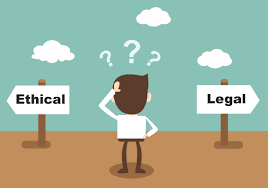 Ethics, Justice, and Fair Treatment
Perusahaan yang sudah melakukan Keadilan didalam tempat kerjanya berarti mereka sudah menanamkan nilai-nilai etika.
Distributive justice
Procedural Justice
Ethics, Public Policy and Employee Rights
Hukum etika yang dilakukan oleh kebijakan public demi menjaga hak karyawan.
UNALIENABLE RIGHTS
PUBLIC POLICY
EMPLOYEMENT RIGHTS
What Shapes Ethical Behavior at Work?
Individual factors
The boss’s influence
Ethics policies and codes
	Aturan dan etika adalah suatu tanda 	bahwa perusahaan serius dalam etika. 
The organization’s culture
	Karakteristik nilai, tradisi, dan perilaku 	perusahaan yang dimiliki karyawannya lalu 	diterapkan didalam organisasi mereka.
Using Human Resorces management methods to promote ethics and fair treatment
Selection 
Ethics training
Performance apprasial
Reward and Desciplinary system
Managing ethics compliance
Mengelola Kedisiplinan & Privacy Karyawan
Keadilan dalam Mendisiplinkan
Bullying and Victimization
Beberapa atasan seringkali melakukan bullies, meneriaki, atau mengancam bawahannya

Tidak heran karyawan yang dilecehkan oleh atasannya seringkali memilih untuk keluar dari pekerjaan, kualitas pekerjaan dan kepuasan hidupnya rendah, tingkat stresnya tinggi, work withdrawal, dan terkadang menunjukkan deviansi lain, seperti mencuri dan sabotase
Berakar dari kebutuhan untuk bersikap adil (termasuk saat memutuskan sesuatu)

Dapat meningkatkan komitmen karyawan, kepuasan dengan organisasi dan perilaku lainnya dalam berorganisasi
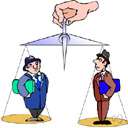 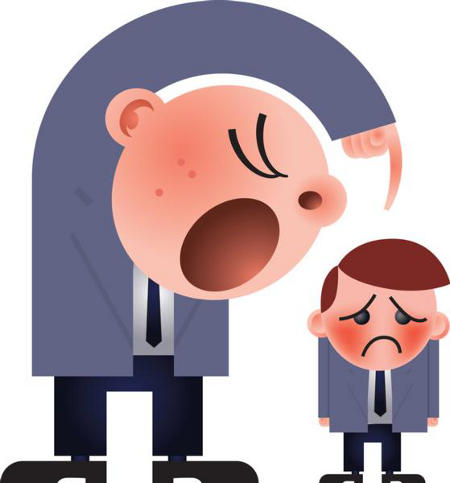 [Speaker Notes: Work withdrawal : menunjukkan kalau dia kerja, namun tidak melakukan yang terbaik]
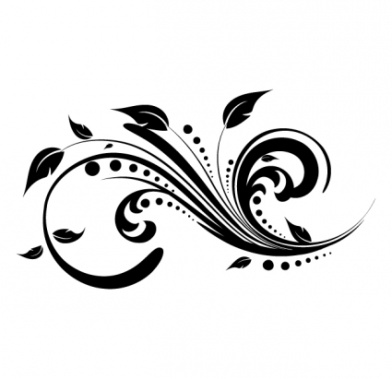 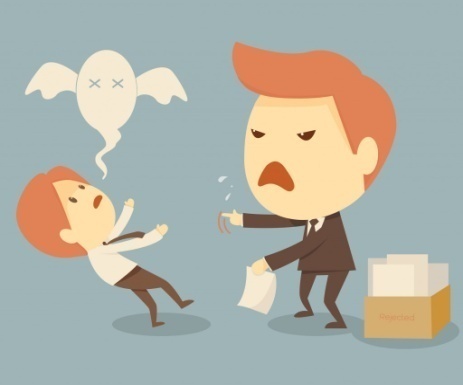 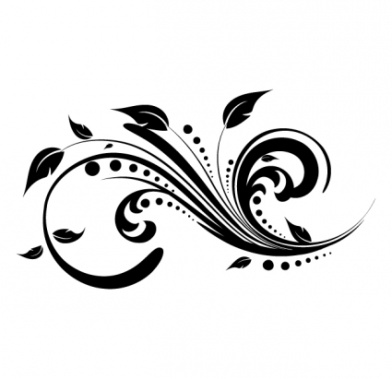 Bullying and Victimization
Definisi Bullying (Pemerintah AS)

Imbalance of power
Intent to cause harm
Repetition

Bentuk Bullying

Verbal
Social
Physical
Cyberbullying
Rentan terhadap bullying

Submissive victims
Provocative victims
Victims low in self-determination
Penyebab Perilaku Tidak Adil
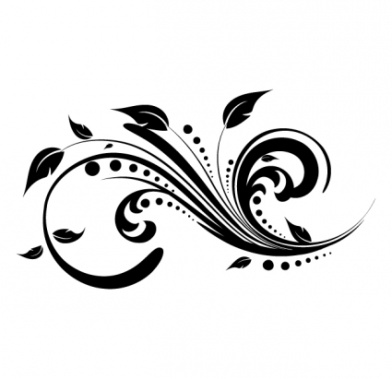 Three supervisory actions influenced perceived fairness:
Libatkan karyawan dalam membuat keputusan
Pastikan semua karyawan terlibat dan memiliki pengaruh sehingga mengerti mengapa keputusan ini dibuat
Pastikan semua orang tahu standar apa yang akan dinilai dari dia
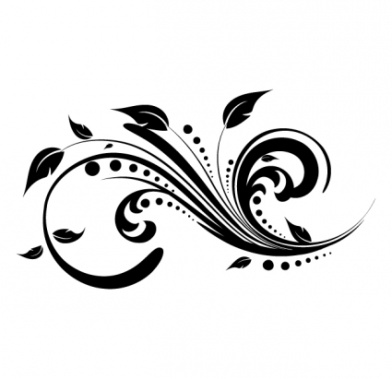 Dasar Keadilan dan Proses Pendisiplinan
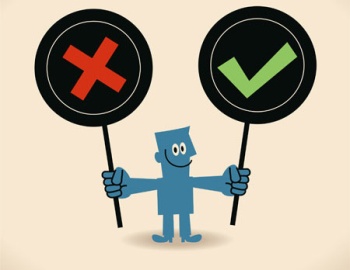 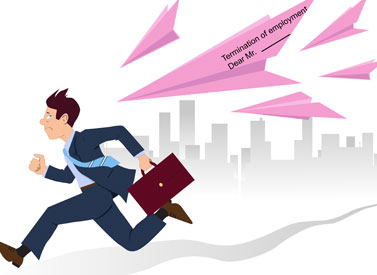 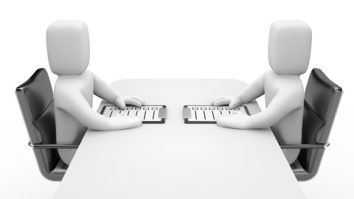 Rules and Regulations
Progressive Penalties
Formal Disciplinary Appeals Processes
Pencurian, Perusakan properti perusahaan, ‘minum’ saat bekerja, pembangkangan

Kinerja buruk tidak diterima
Alkohol dan obat-obatan tidak ada tempat saat bekerja

Sudah dikatakan saat memperkerjakan dan tertulis dalam handbook
Tingkatan hukuman biasanya dari peringatan oral – peringatan tulisan
Contoh step proses prosedur banding FedEx
Management review
Officer complaint
Executive appeals review
Progressive Penalties
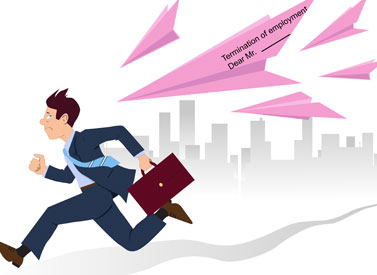 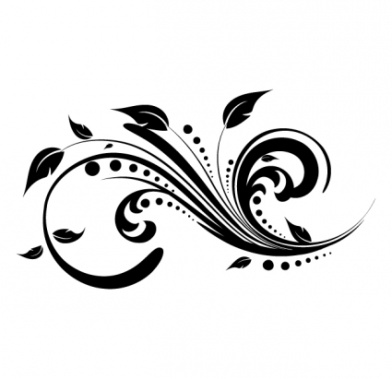 Formal Disciplinary Appeals Processes
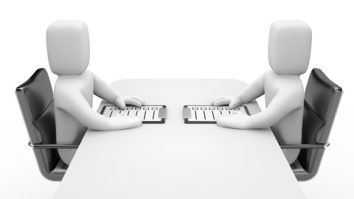 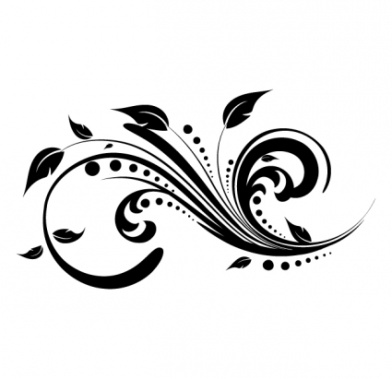 Disiplin Tanpa Hukuman(nonpunitive discipline)
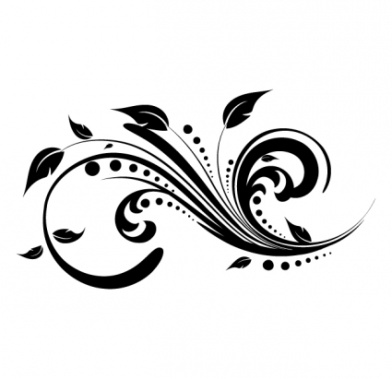 Mengeluarkan peringatan lisan
Selama 6 minggu muncul insiden lain, lalu mengeluarkan peringatan tertulis resmi, salinannya diletakkan di berkas personil karyawan (Lewatkan tahap ini jika kasusnya adalah perilaku krimial)
Berikan bayaran, 1 hari “buat keputusan untuk pergi”
Jika tidak ada insiden lebih lanjut dalam setahun ke depan atau lebih, bersihkan the 1-day paid suspension dari berkas karyawan
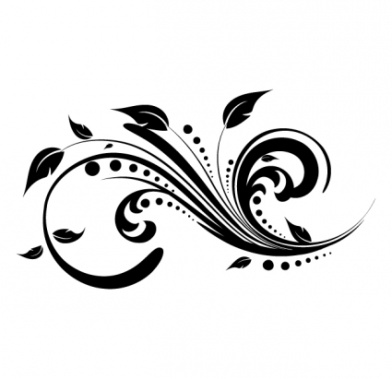 Privacy Karyawan
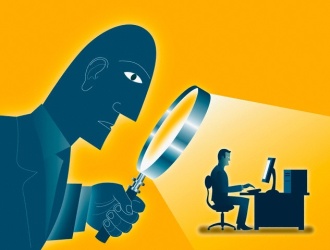 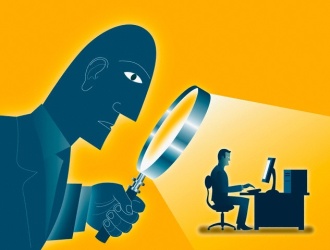 4 Tipe Pelanggaran Privacy Karyawan

	Intrusion, publication of private matters, disclosure of medical record, and  appropriation of an employee’s name or likeness for commercial purposes.
Employee Monitoring
Biometrics
(Fingerprints / Iris Scans)
Restriction
ECPA & common-law protections
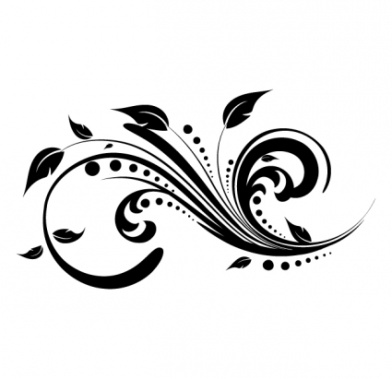 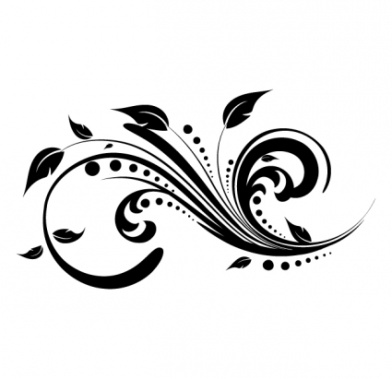 Mengelola Pemecatan
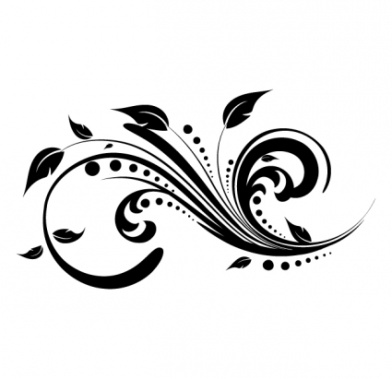 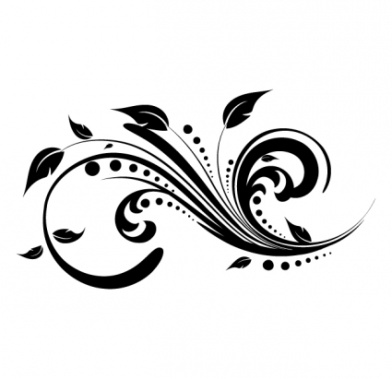 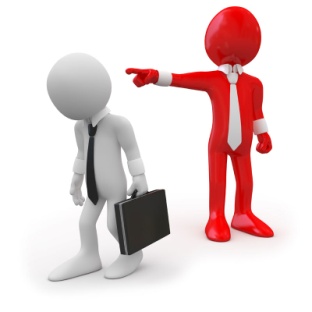 Termination at Will and Wrongful Discharge
Grounds for Dismissal
Termination at will berarti tanpa kontrak (pemberi kerja atau karyawan dapat mengakhiri hubungan kerja)
Wrongful Discharge
Unsatisfactory performance
Misconduct
Lack of qualifications
Changed requirements of the job
Pengecualian peraturan perundang-undangan
Pengecualian common-law
Pengecualian kebijakan publik
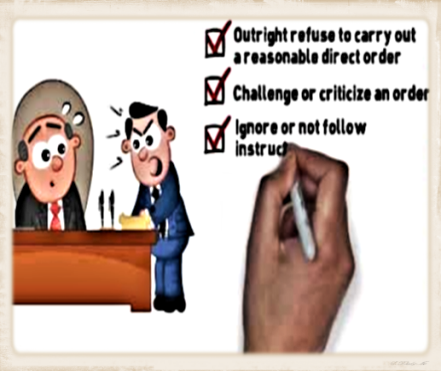 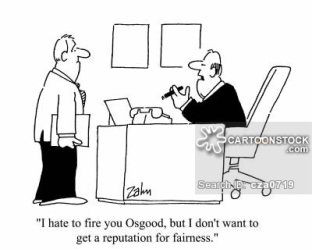 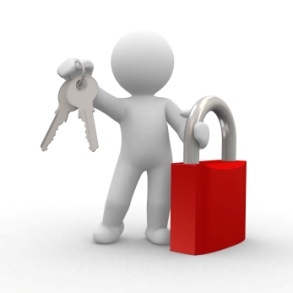 Security Measures
Insubordination
Grounds for Dismissal
Mengabaikan otoritas atasan
Tidak taat atau menolai atasan di depan oranglain
Mengkritik atasan di depan publik
Terang-terangan mengabaikan instruksi
Mengabaikan komando dari atasan
Berupaya menghancurkan kepemimpinan atasan, etc
Menggunakan daftar periksa untuk memastikan bahwa karyawan yang diberhentikan mengembalikan seluruh kunci dan properti perusahan
Fairness in Dismissals
memberikan penjelasan mengapa dan bagaimana,
mengatur prosedur resmi dan proses banding yang netral,
siapa yang benar-benar does the dismissing
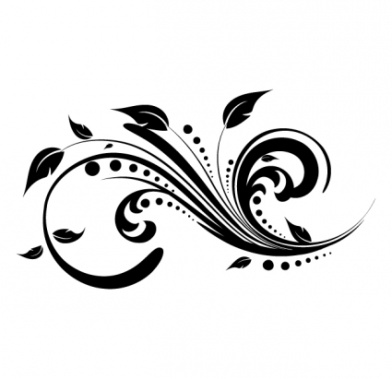 Avoiding Wrongful Discharge Suits
Membuat kebijakan kerja termasuk prosedur penyampaian keluhan yang membantu karyawan merasa bahwa Anda memperlakukan mereka secara adil
Meninjau dan menyempurnakan semua pekerjaan yang berhubungan dengan kebijakan, prosedur, dan dokumen untuk membatasi tantangan
Pastikan Anda berkomunikasi dengan jelas harapan pekerjaan karyawan
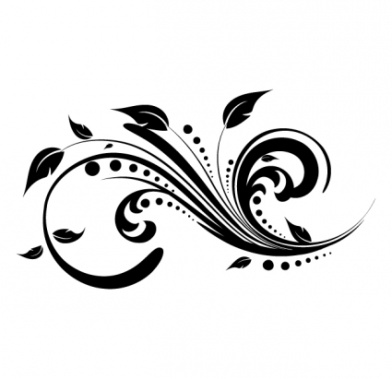 Personal Supervisory Liability
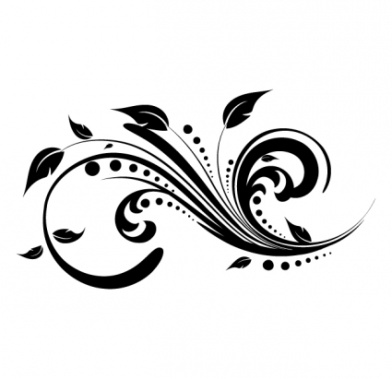 Memahami hukum federal, daerah terkait dan undang-undang lokal
Mengikuti kebijakan perusahaan dan prosedur
Konsisten dalam penerapan aturan
Tidak menambah kesulitan secara emosional
Tidak bertindak dalam kemarahan
Memanfaatkan Departemen Sumber Daya Manusia untuk mendapatkan nasehat
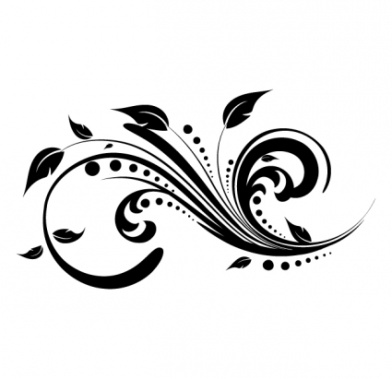 The Termination Interview
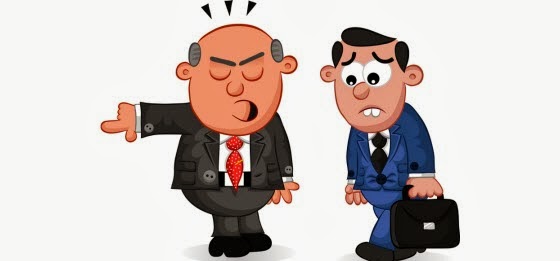 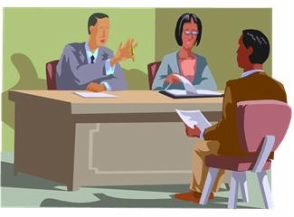 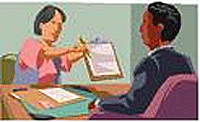 Rencanakan wawancara dengan hati-hati
Get to the point
Deskripsikan situasinya
Dengarkan
Meninjau ulang semua elemen dari pesangonnya
Identifikasi tahao selanjutnya
Outplacement Counseling
Exit Interview
Sebuah proses resmi untuk melatih dan melakukan konseling karyawan yang diberhentikan dalam teknik-teknik penilaian diri dan securing posisi baru
Biasanya dilakukan untuk mewawancarai karyawan yang mengundurkan diri dengan berbagai alasan

Biasanya dilakukan oleh HR professional
Layoffs, Downsizing, and the Plant Closing Law
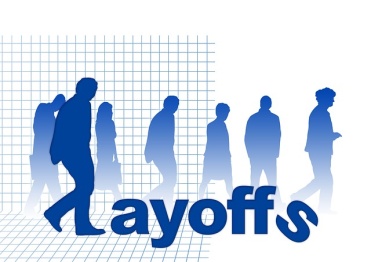 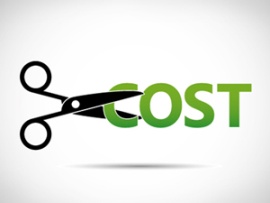 Layoff biasanya tidak permanen dan memberikan waktu istirahat bagi karyawan terpilih dengan harapan mereka akan datang kembali untuk bekerja
Downsizing biasanya memberhentikan secara permanen dengan proporsi karyawan yang cukup besar dalam sebuah upaya untuk meningkatkan produktivitas dan daya saing
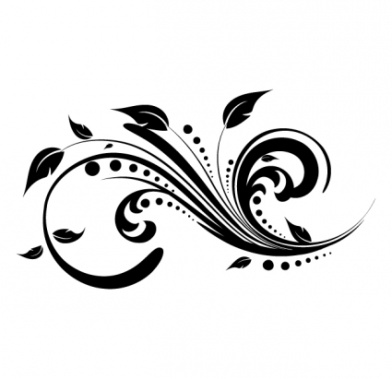 Layoff Process
Preparing for Layoffs
Bumping/Layoff Procedure
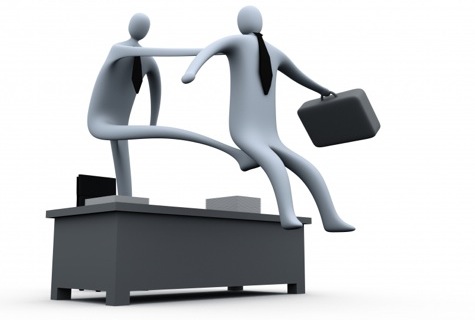 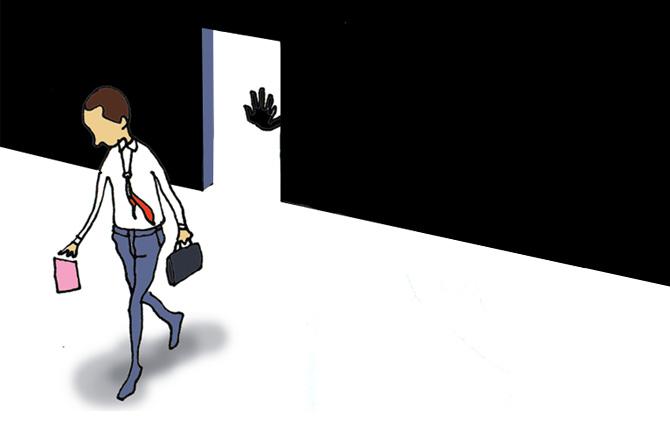 Senioritas biasanya menjadi penentu yang akan bekerja
Senioritas dapat memberikan jalan untuk prestasi dan kemampuan, tetapi biasanya hanya ketika karyawan senior tidak memenuhi syarat untuk pekerjaan tertentu
Senioritas biasanya didasarkan pada saat karyawan bergabung dalam organisasi bukan saat ia mengambil pekerjaan tertentu
Identifikasi objektifitas dan kendala
Membentuk tim perampingan
Mengatasi masalah-masalah hukum
Rencanakan tindakan pasca-implementasi
Mengatasi masalah keamanan
Mencoba untuk tetap informatif
Pastikan penilaian up-to-date
Identifikasi kinerja tertinggi dan yakinkan mereka bekerja di perusahaan nantinya
Memiliki pemimpin yang berkomitmen untuk perputaran perusahaan
Adjusting to Downsizing and Mergers
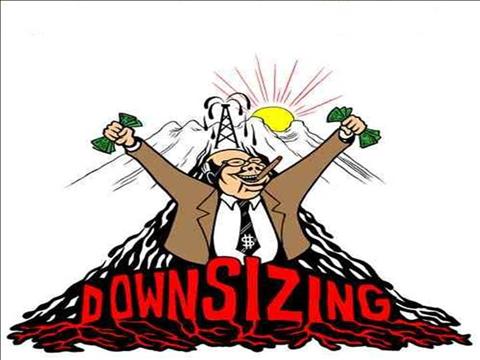 Layoff and Downsizing Alternative
Layoff and Downsizing Alternative
Menghindari kekuasaan dan dominasi
Menghindari perilaku menang-kalah
Menjaga perasaan positif tentang perusahaan yang diperbesar sebanyak mungkin
Ingat bahwa organisasi Anda memperlakukan kelompok dengan baik
Mencari sukarelawan yang tertarik dalam bekerja paruh waktu, menggunakan pengurangan, dan bekerjasama dengan pemberi kerja lokal mengenai penarikan kembali secara permanen maupun sementara
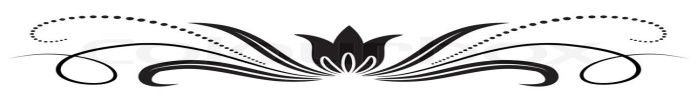